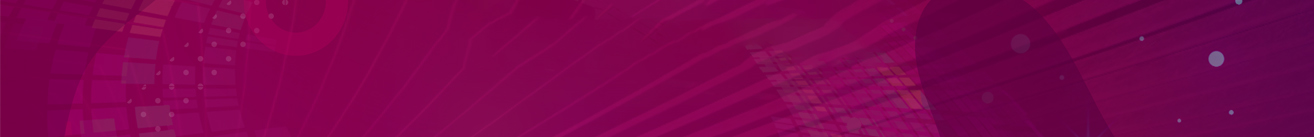 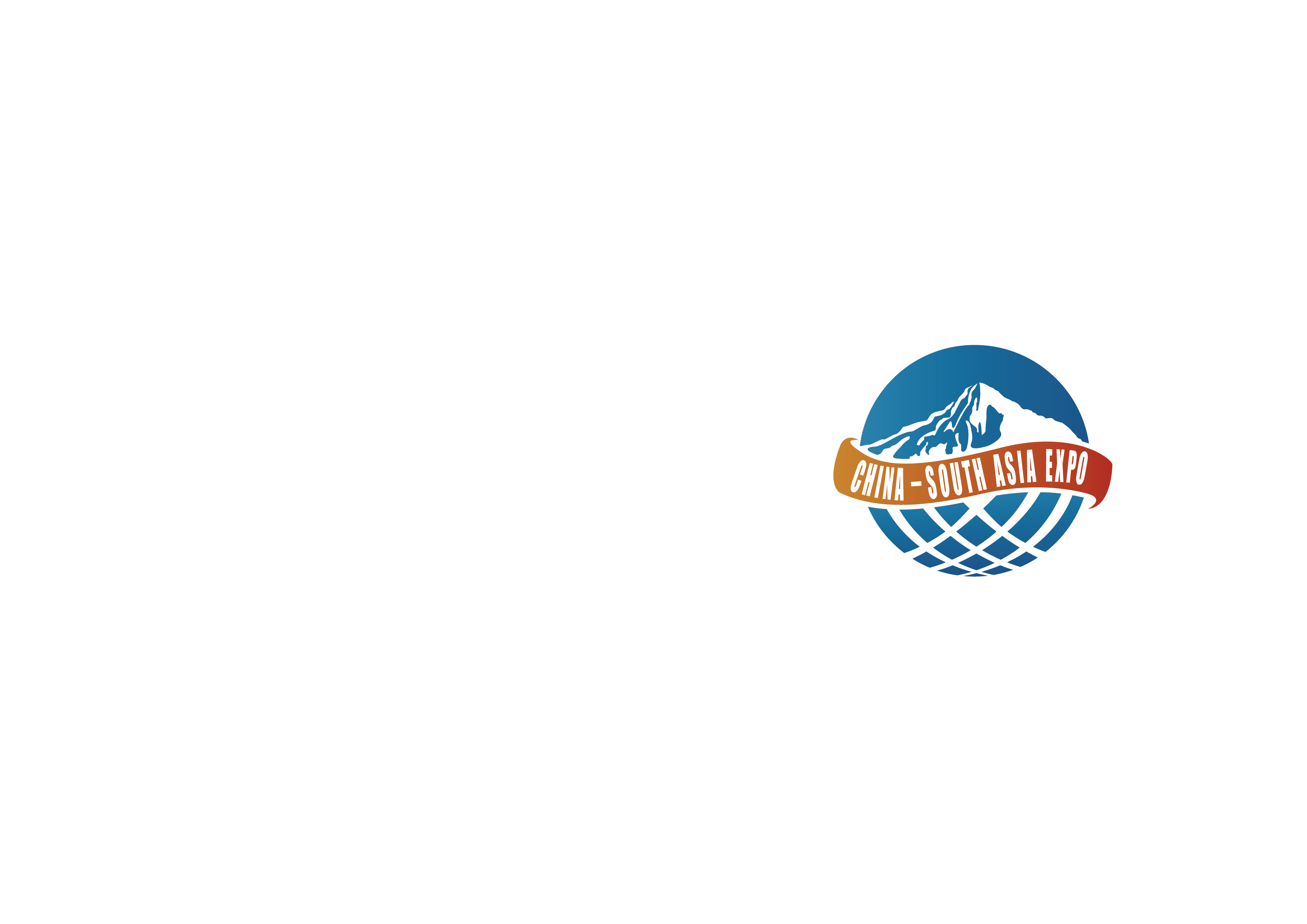 在线观展概览
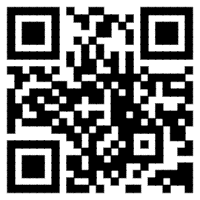 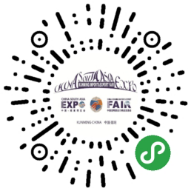 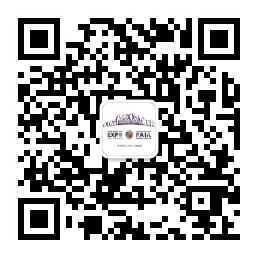 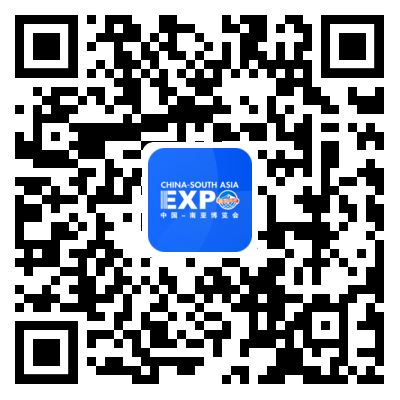 登录方式
南博会APP
南博会官网
南博会官网
南博会公众号
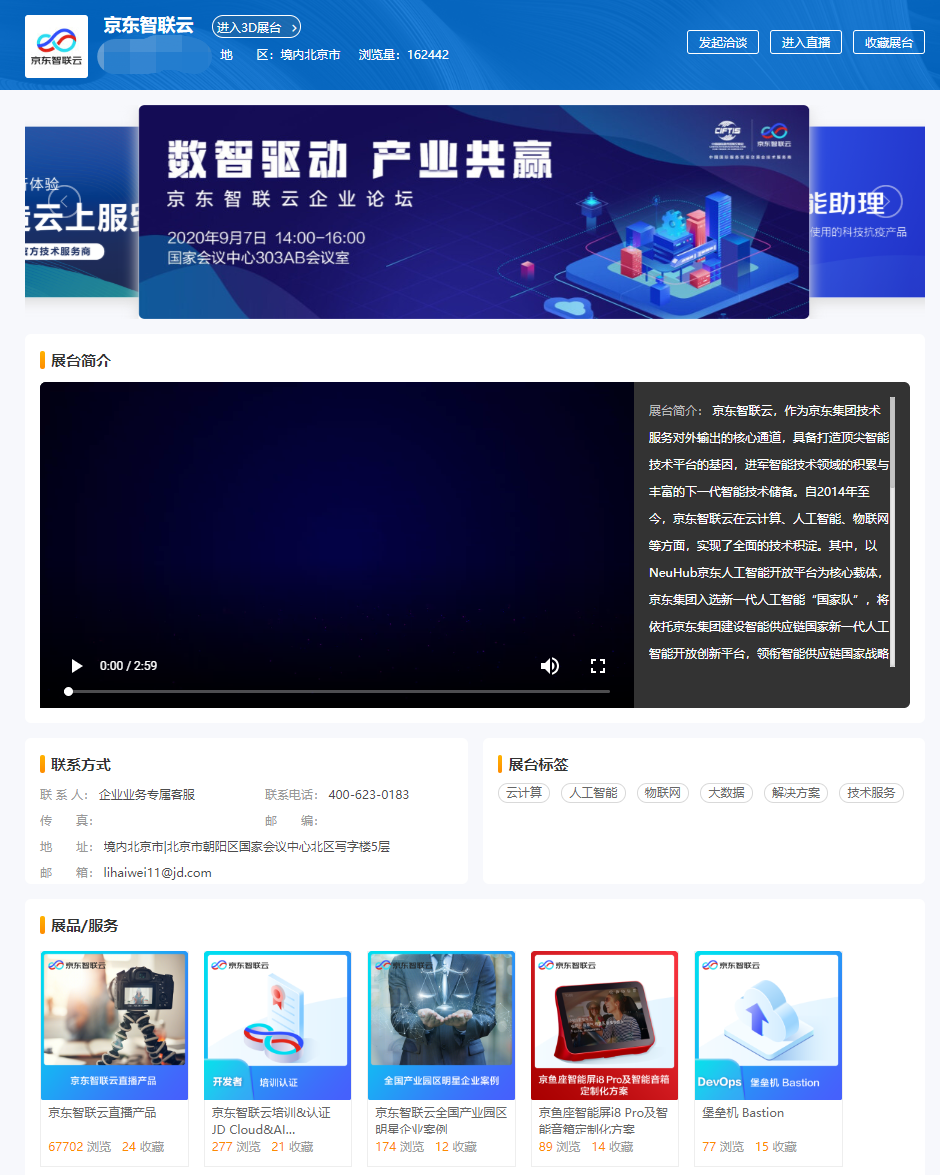 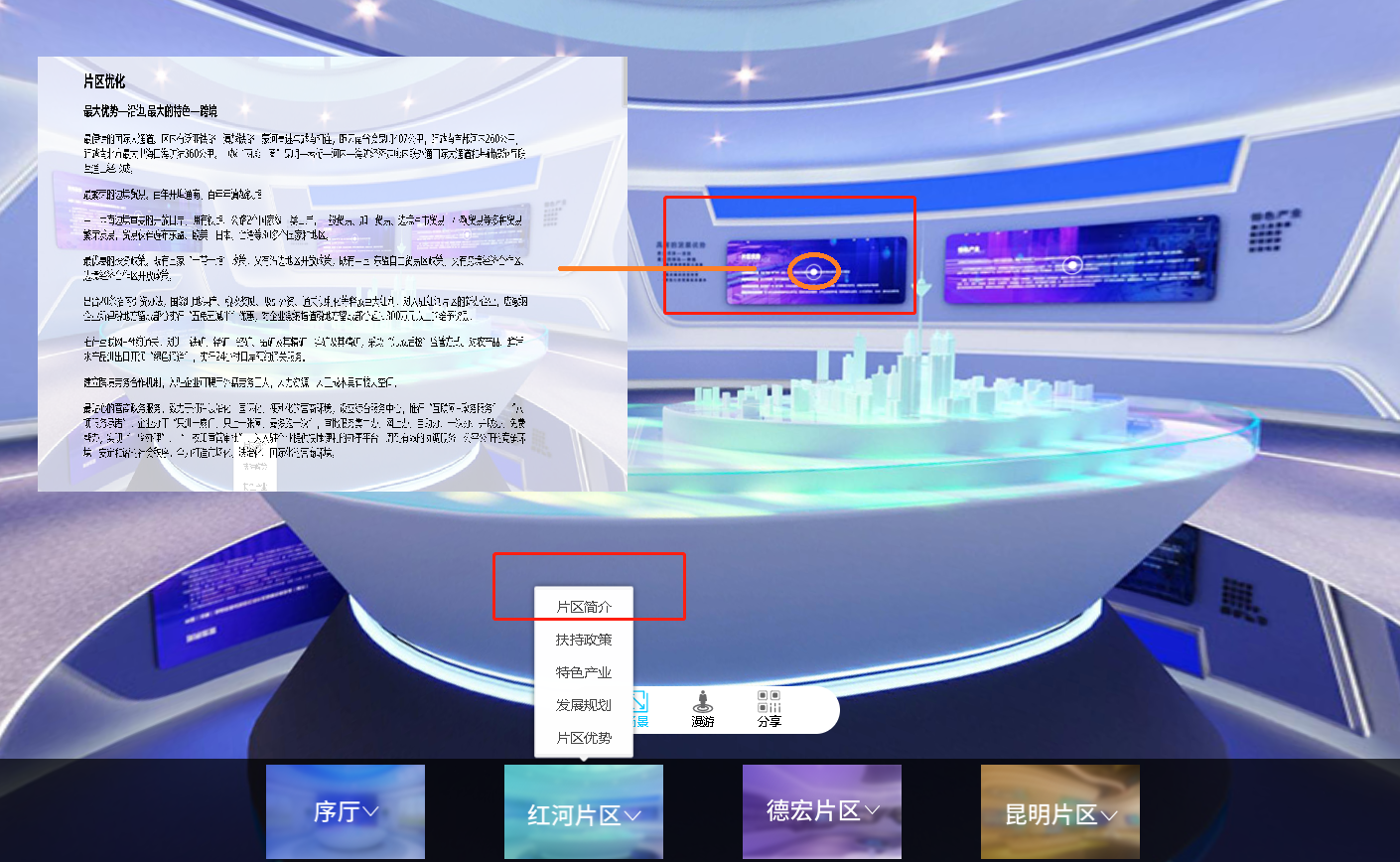 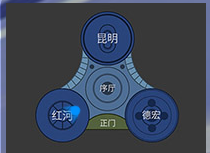 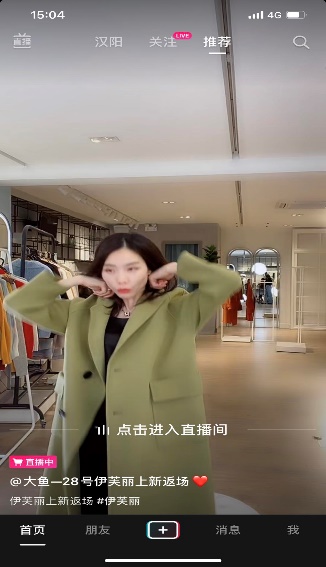 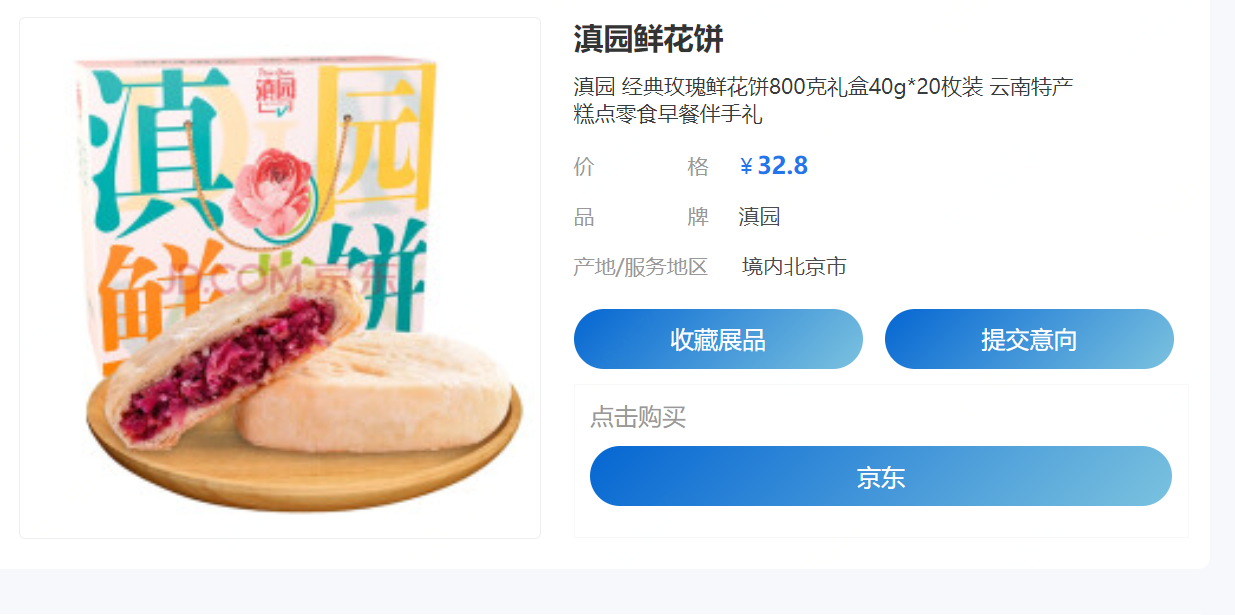 在线下单
直播逛展
2D逛展
3D逛展
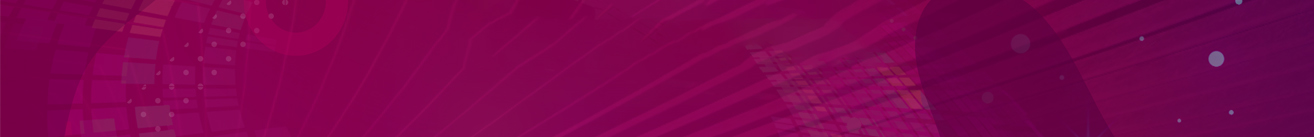 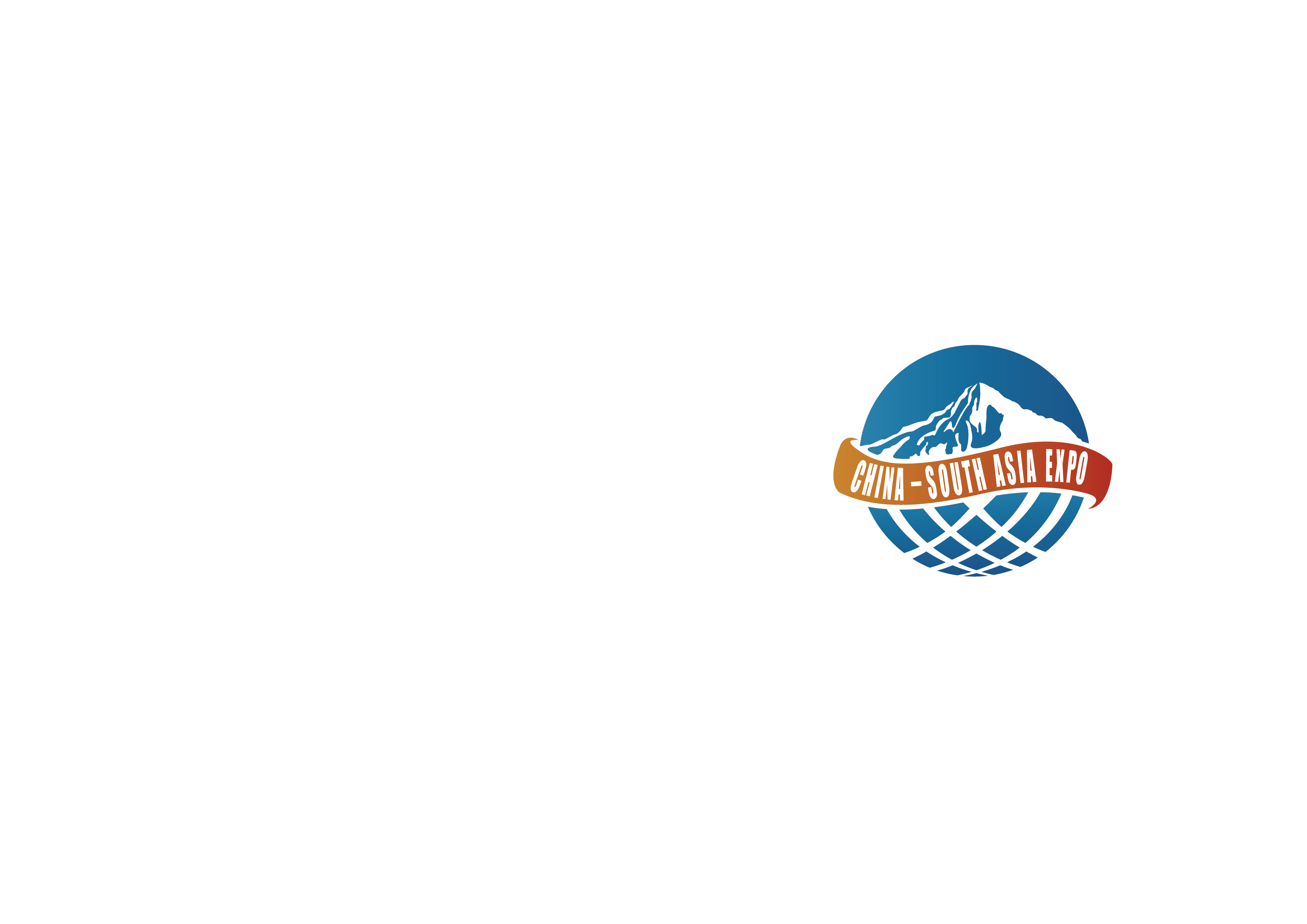 参展商角色概览
参展商获得服务
参展商操作流程
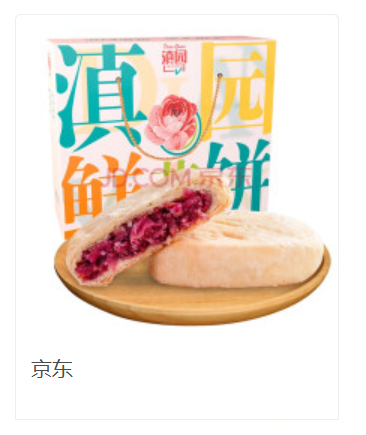 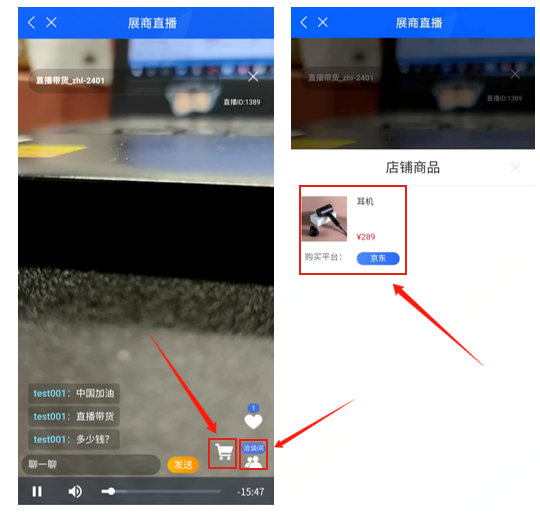 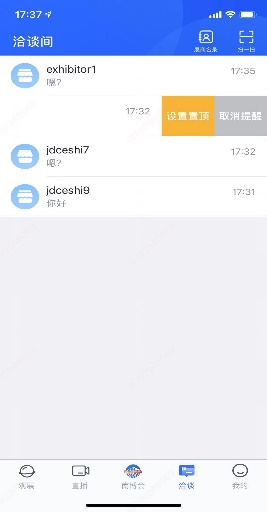 注册
报名
布置站台
上传展品
货物展示
直播带货
产品售卖
电子签约
客户洽谈
专业卖家  /  普通观众
合作达成
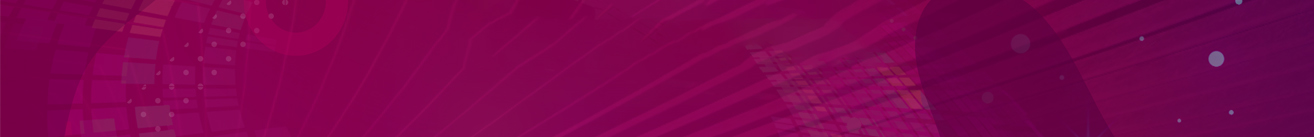 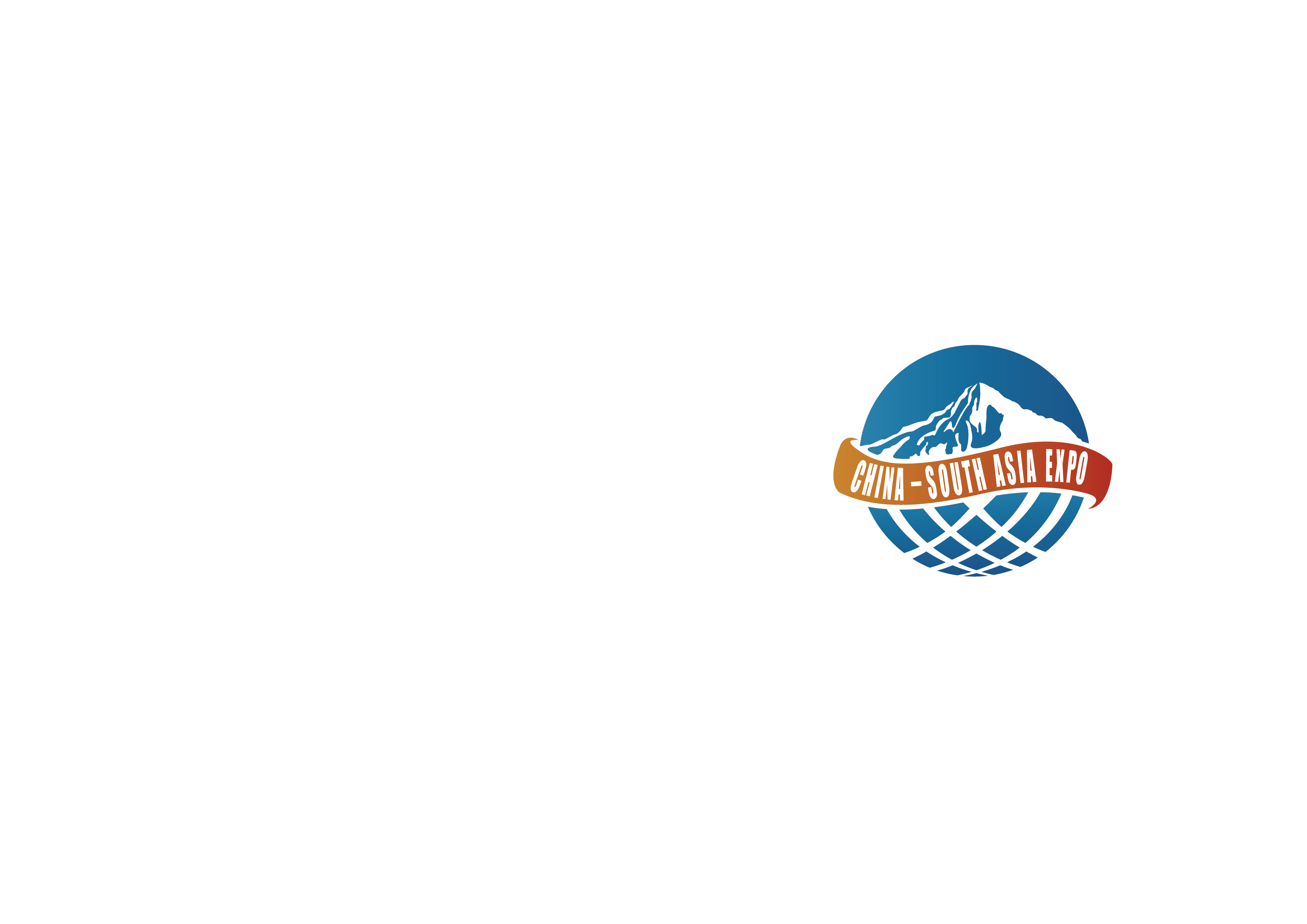 专业买手角色概览
专业买手获得服务
专业买手操作流程
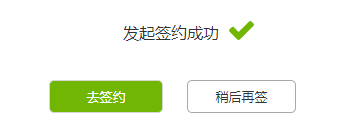 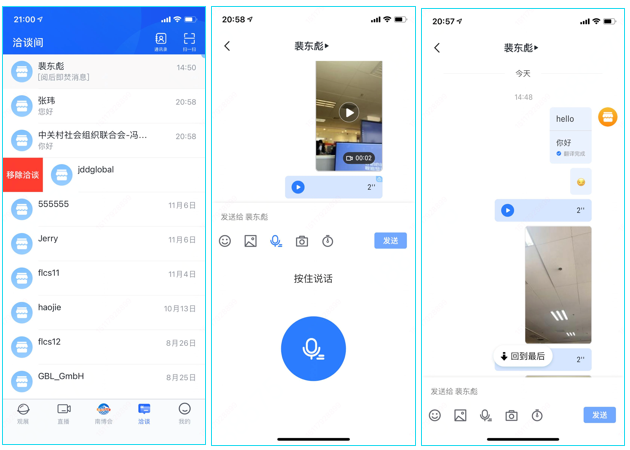 注册
报名
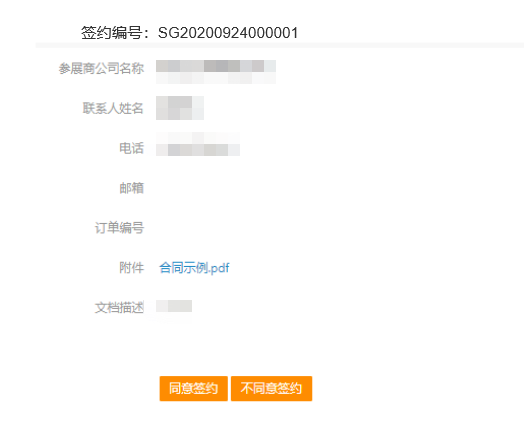 观展
展品洽谈
线上电子签约
大宗货物洽谈
电子签约
合作达成
参展商
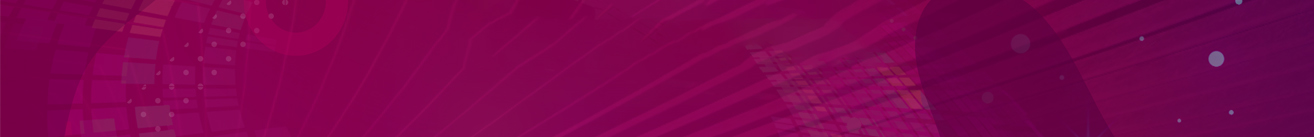 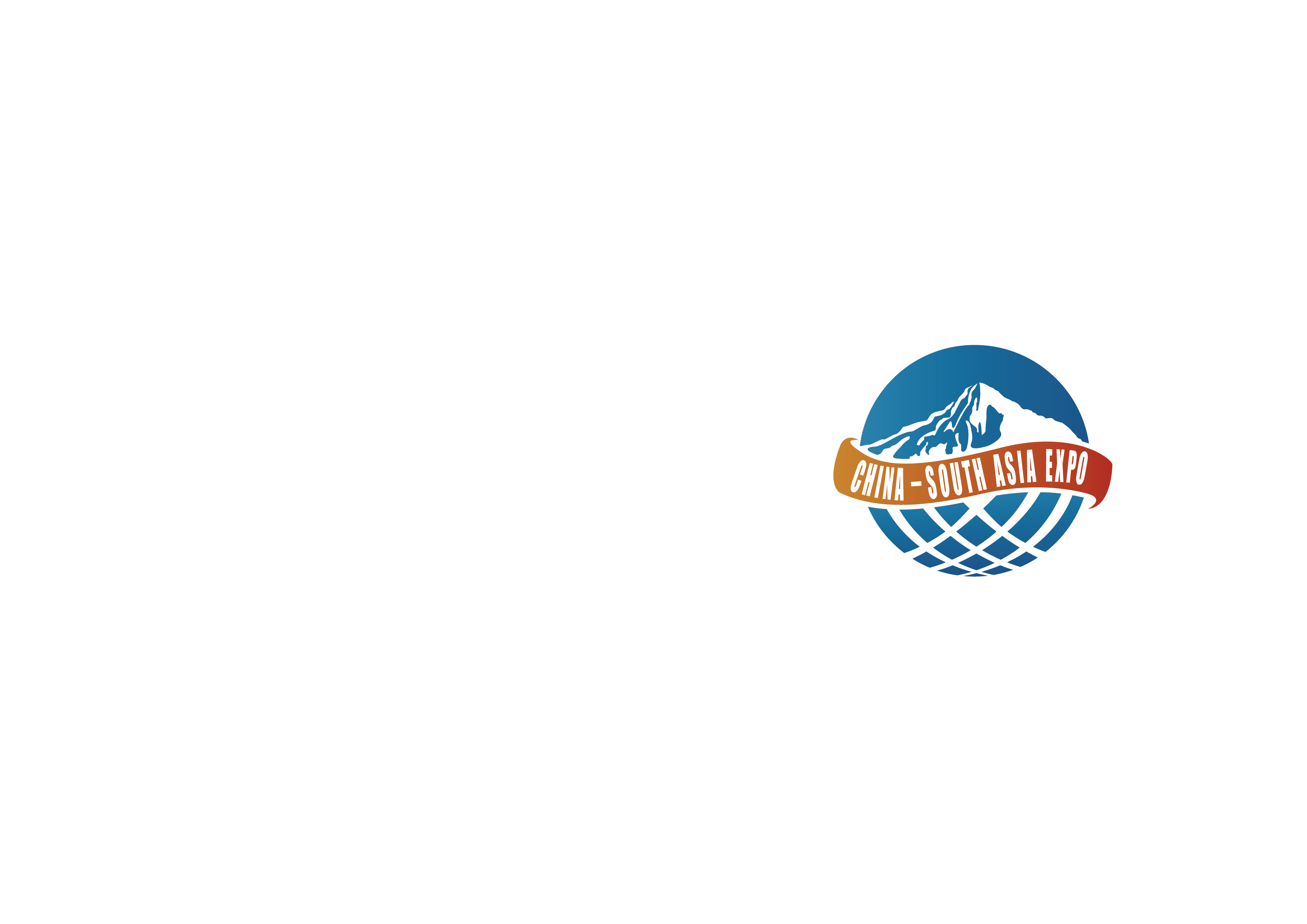 组展单位角色概览
组展单位职责
组展单位操作流程
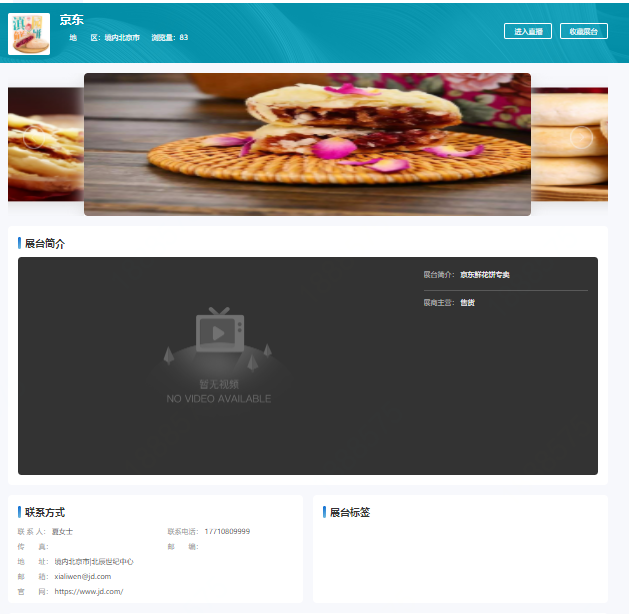 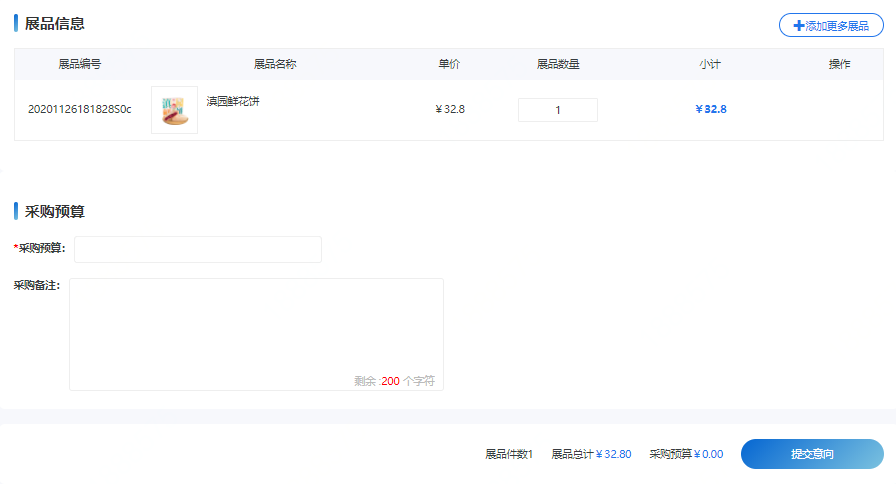 登录
审核参展信息
审核展品合规
审核展台内容
参展商信息、展台、展品审核
在线订单金额统计
审核项目发布
统计交易数据
参展商/专业买手
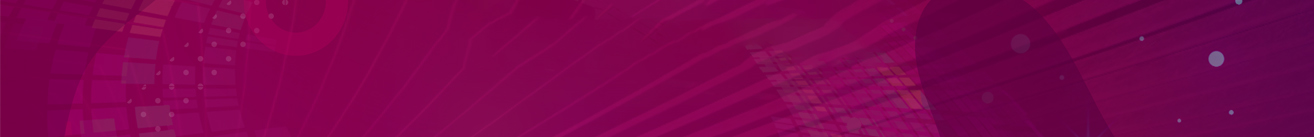 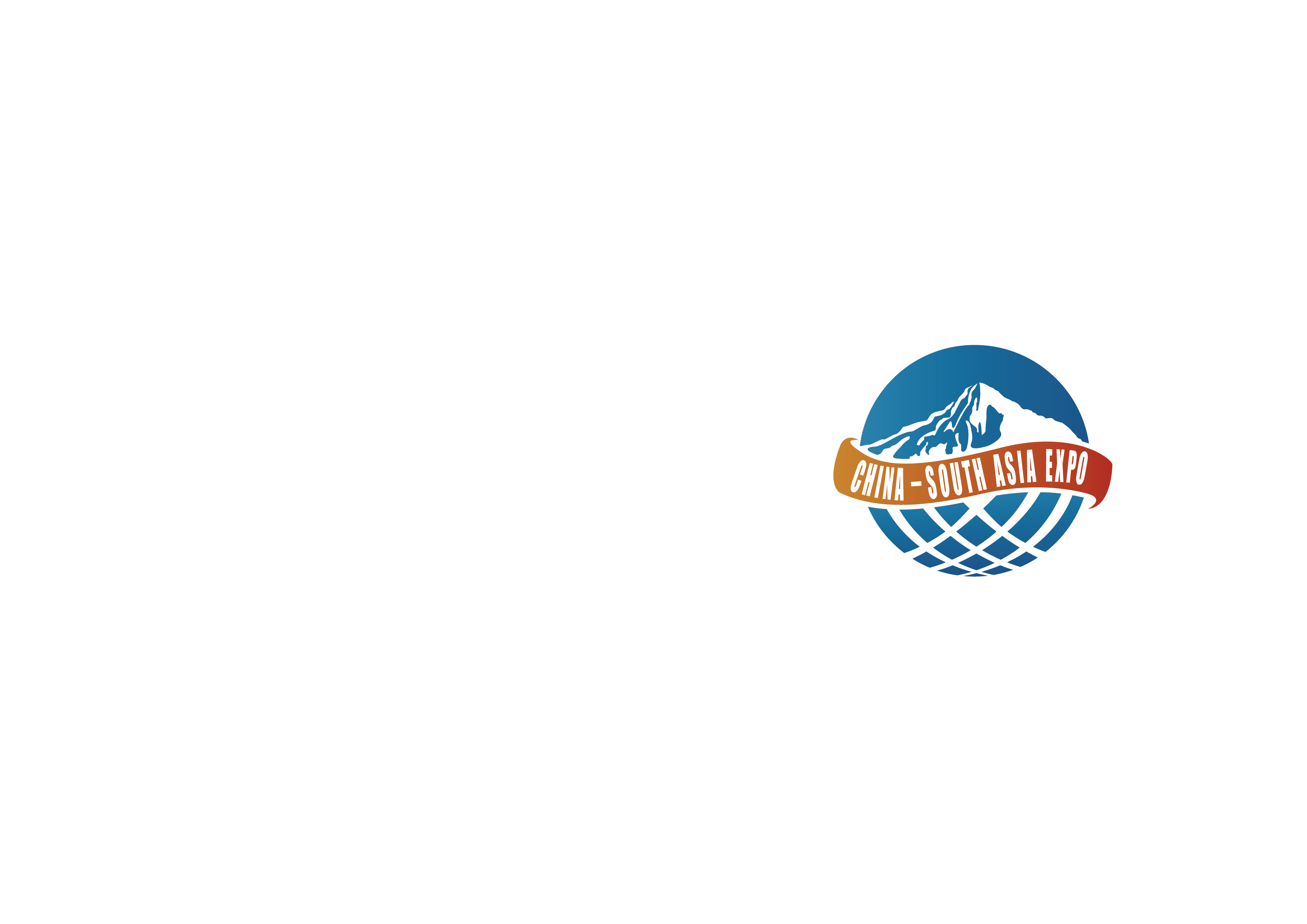 云洽谈概览
洽谈功能
发起对象
发起方式
消息列表管理
消息内容：包括文本、图片、短视频、文件、语音
消息体操作：复制、粘贴、删除、文本双语翻译&语音转文字
主界面洽谈按钮发起洽谈
发送类型管理：文本、标签、图片、拍照、文件
向参展商发起创建洽谈间
阅后即焚
展商名录选择展商发起洽谈
洽谈间信息管理
触达方式：站内消息、APNS离线推送
2D展厅企业介绍界面发起洽谈
建立私密洽谈室发起洽谈
语言配置：平台支持中英文切换
项目发布发起洽谈
应用安全防护
云会议室服务对接
语音转文字
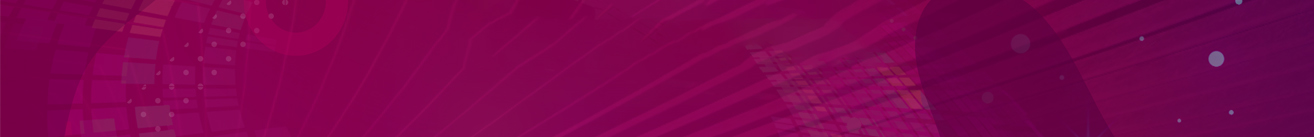 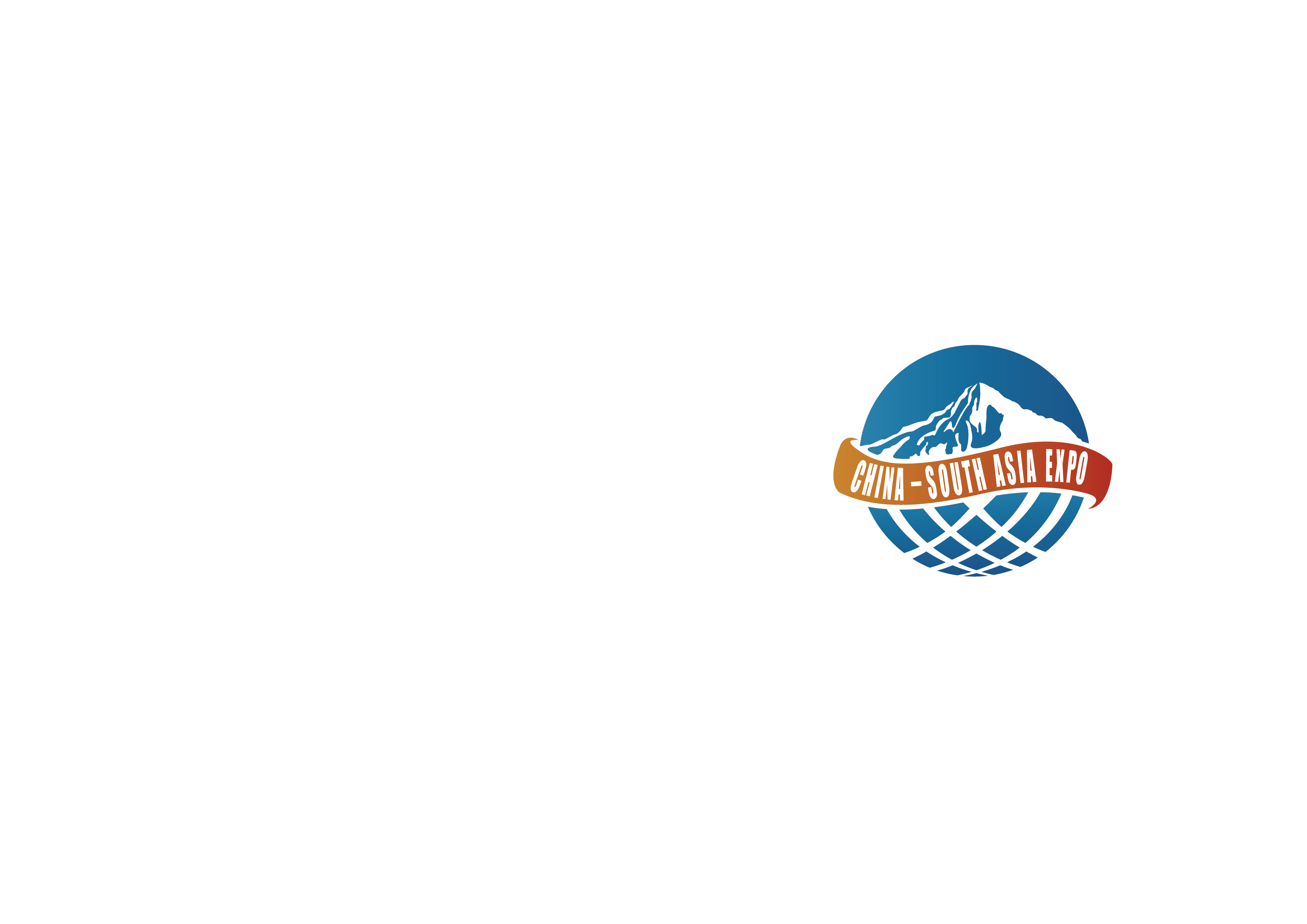 云会议概览
云会议室可支持多人同时连通视频信号、实时交流发言，主要功能包括实时音频通话、实时高清视频通话、多人会议、会议控制、屏幕共享等。
云会议室使用流程图
电脑端、IOS 、Android
下载并登录
南博会APP
01
05
04
会议ID+密码+主持人秘钥
进行会议
结束会议
解锁主持人权限
03
02
主持会议
03
02
加入会议
加入会议
会议ID+密码
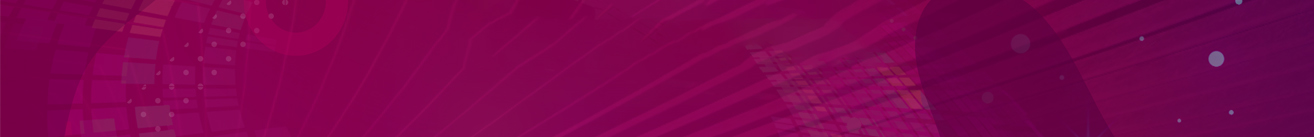 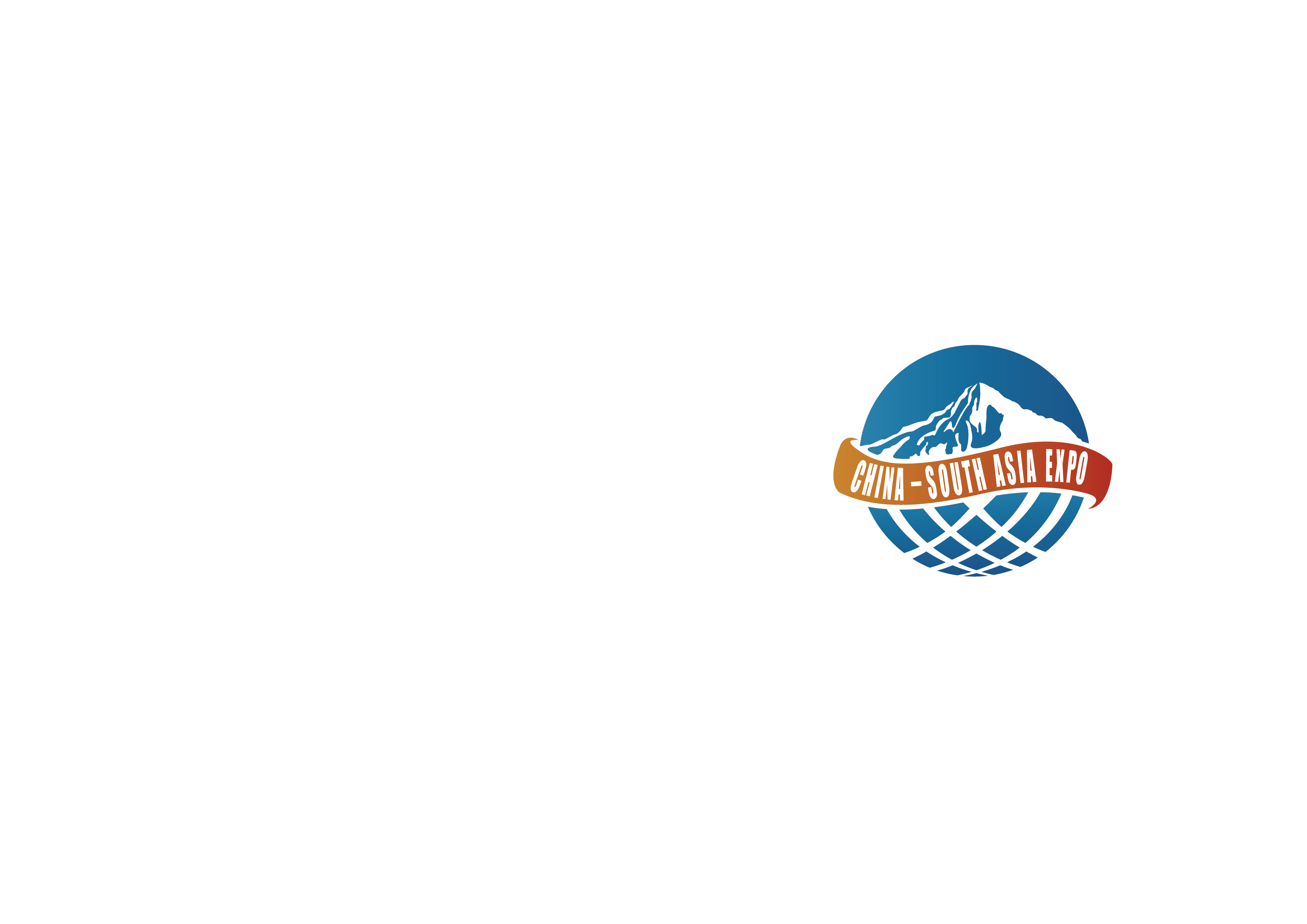 云签约概览
运营平台签约管理
2
1
3
上传签章图片
（或使用系统自动生成签章）
完成签约授权人实名
完成企业备案
5
6
7
4
双方查看签约合同
企业A对企业B发起签约
企业B签约
企业A签约